Students do not read during the  summer...
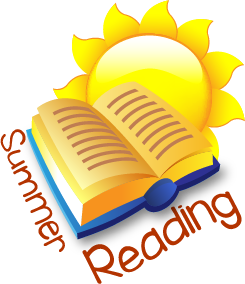 Why?
Gather The Evidence
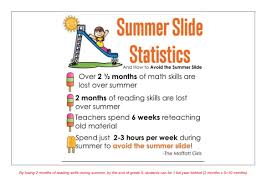 FIND MORE EVIDENCE
https://www.idtech.com/blog/summer-slide-facts-for-productive-sc       
10 Facts About Summer Slide for a Productive School Break
Hool-break      FINDING THEIR STORY
https://www.scholastic.com/readingreport/home.html
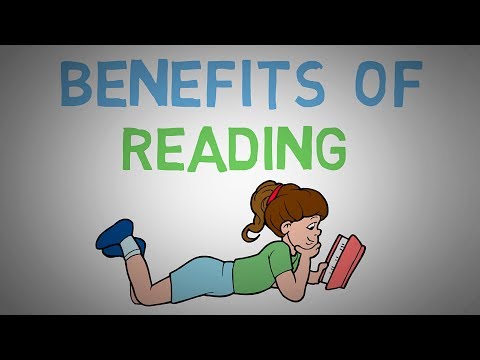 P.S. 171Q Summer Reading Statistics
ONLY X AMOUNT OF STUDENTS READ OVER THE SUMMER 
X NUMBER OF STUDENTS READING LEVEL DROPPED
Identify the causes
WHY ARE YOU NOT READING DURING THE SUMMER?
TAKE THE SURVEY
Kids

Parents
Evaluating the summer reading policy we have now...
Summer reading Kick-Off (June)
Summer Reading Promise/Logs
Public Library Access to books and Lunch 
Summer Reading Celebration (September)
Developing Solutions
https://www.waterford.org/resources/free-summer-learning-activities-for-kids
Selecting the Best Policy